4.1.1  椭圆的标准方程
问题情境
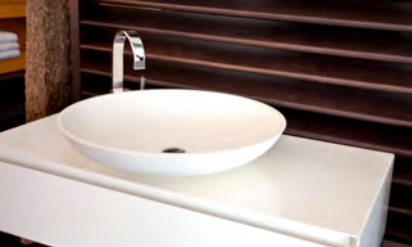 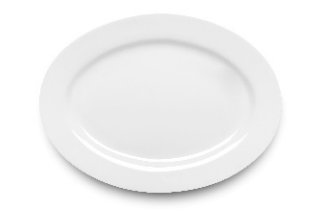 新知探究
定义
新知探究
探索研究1：你能利用日常生活中的物品作出一个椭圆吗？
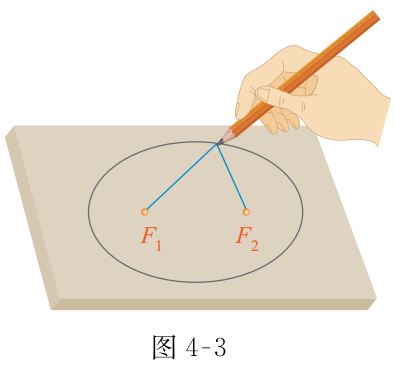 1．在绘图板上取两点            ，并固定上两个图钉 ；
新知探究
分组实验：绘制椭圆
工具：2个图钉、细线、绘图板、笔
步骤：
3．用笔尖拉紧细绳，使笔尖在绘图板上慢慢移动一周．
新知探究
探讨点P满足的条件
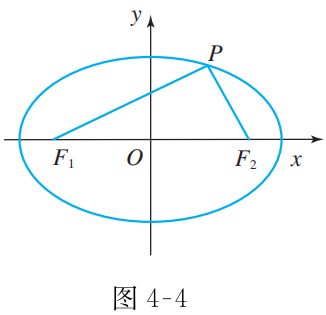 新知探究
探讨点P满足的条件
将这个方程移项，两边平方，得
两边再平方，得
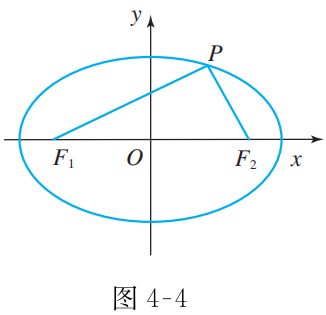 整理，得
新知探究
探讨点P满足的条件
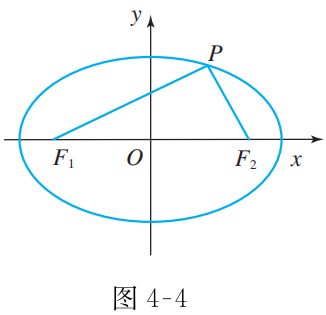 新知探究
探讨点P满足的条件
新知探究
探索研究2
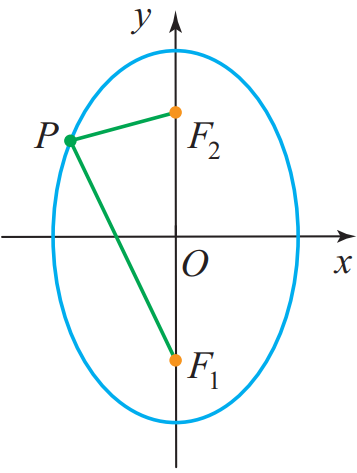 （1）椭圆焦点的坐标分别是什么？
（2）能否通过①式来得到时此椭圆方程的形式？
新知探究
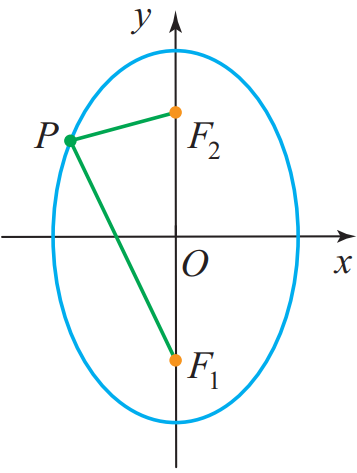 例题讲解
例1  平面内两个定点的距离是8，写出到这两个定点距离和是10的动点的轨迹方程．
例题讲解
巩固练习
[Speaker Notes: ．]
巩固练习
巩固练习
巩固练习
温故知新
（1）椭圆的定义及标准方程；
（2）利用椭圆的相关性质求椭圆的标准方程．
作业布置
必做题  教材第111页，习题第 1题；
选做题  教材第111页，习题第3题．
再 见